Persisting Through Frustration
Jennifer Anthony
Tim Taylor Department of Chemical Engineering
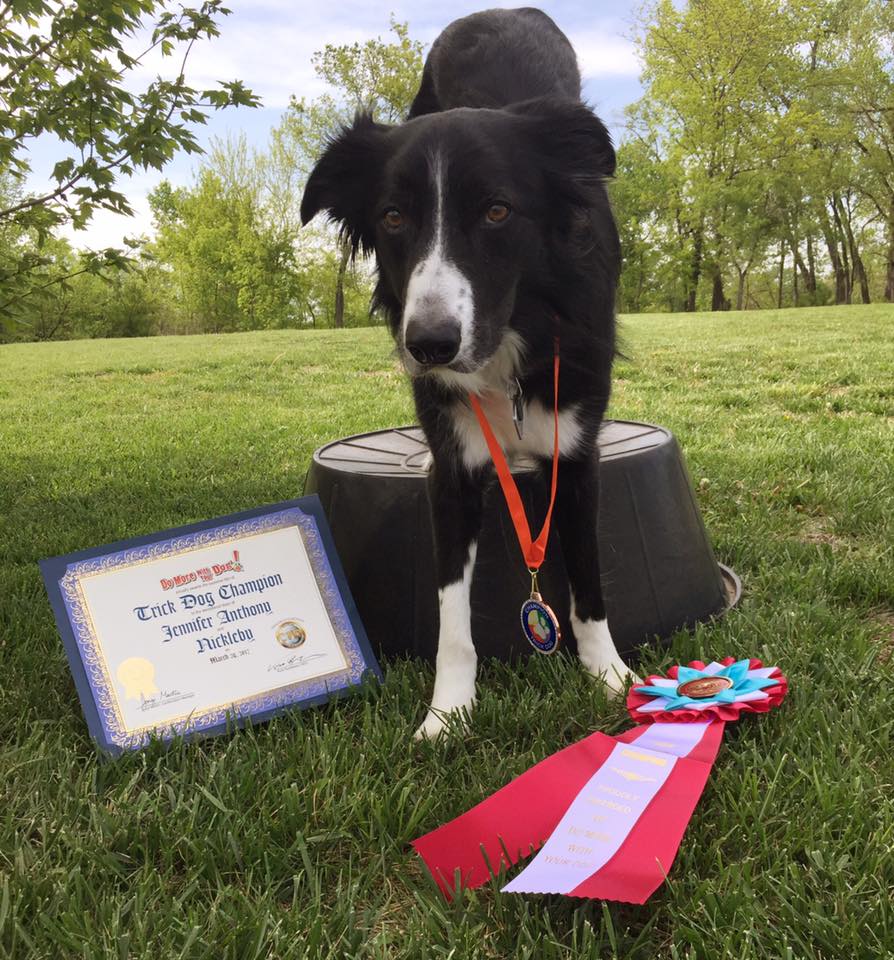 Kaya
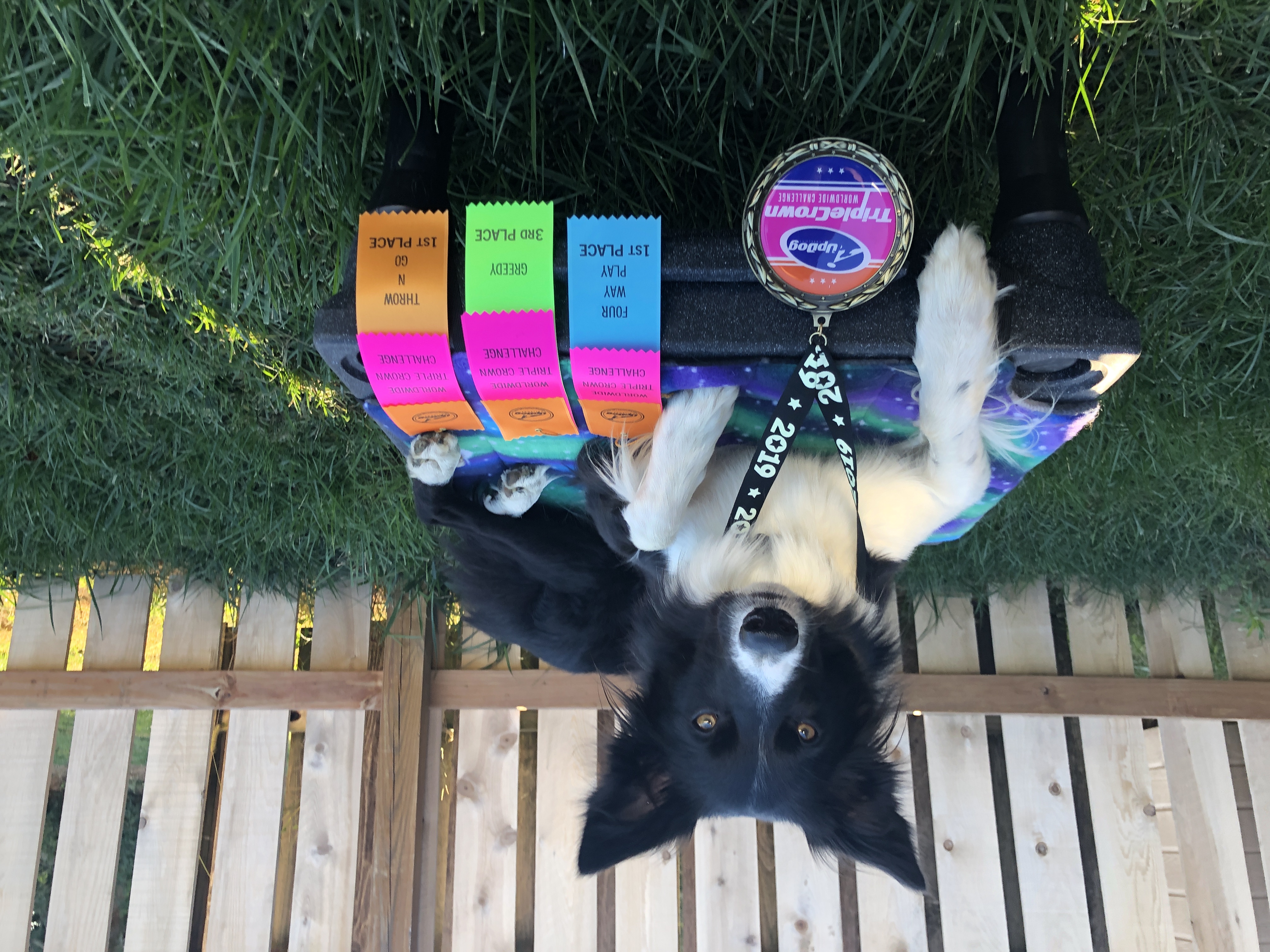 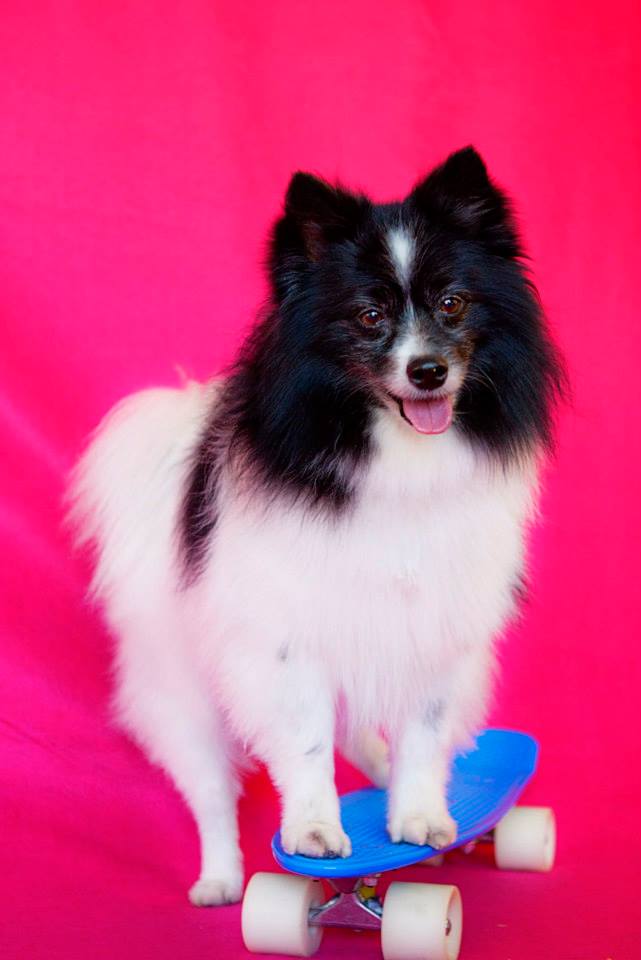 Dog Training
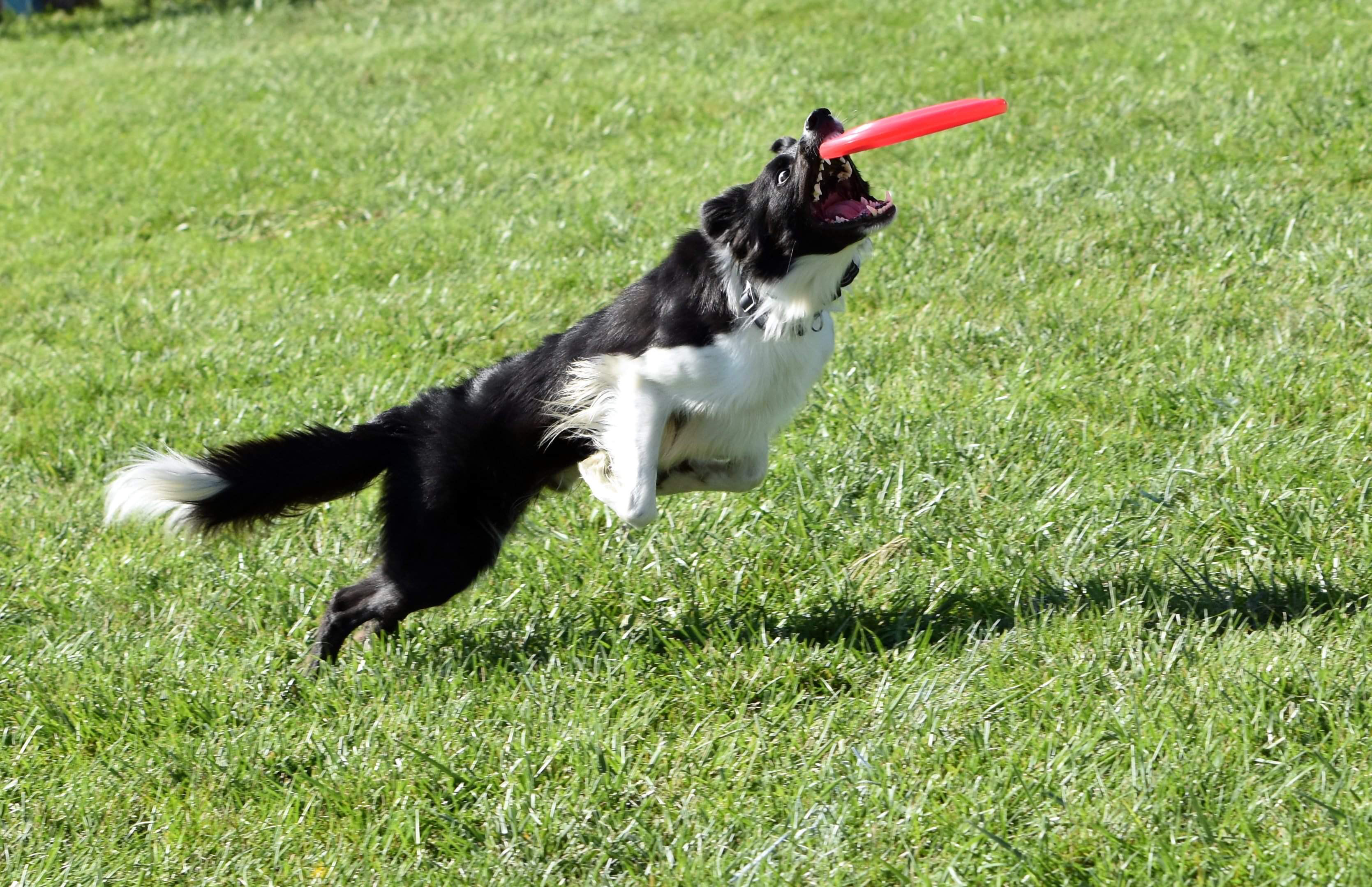 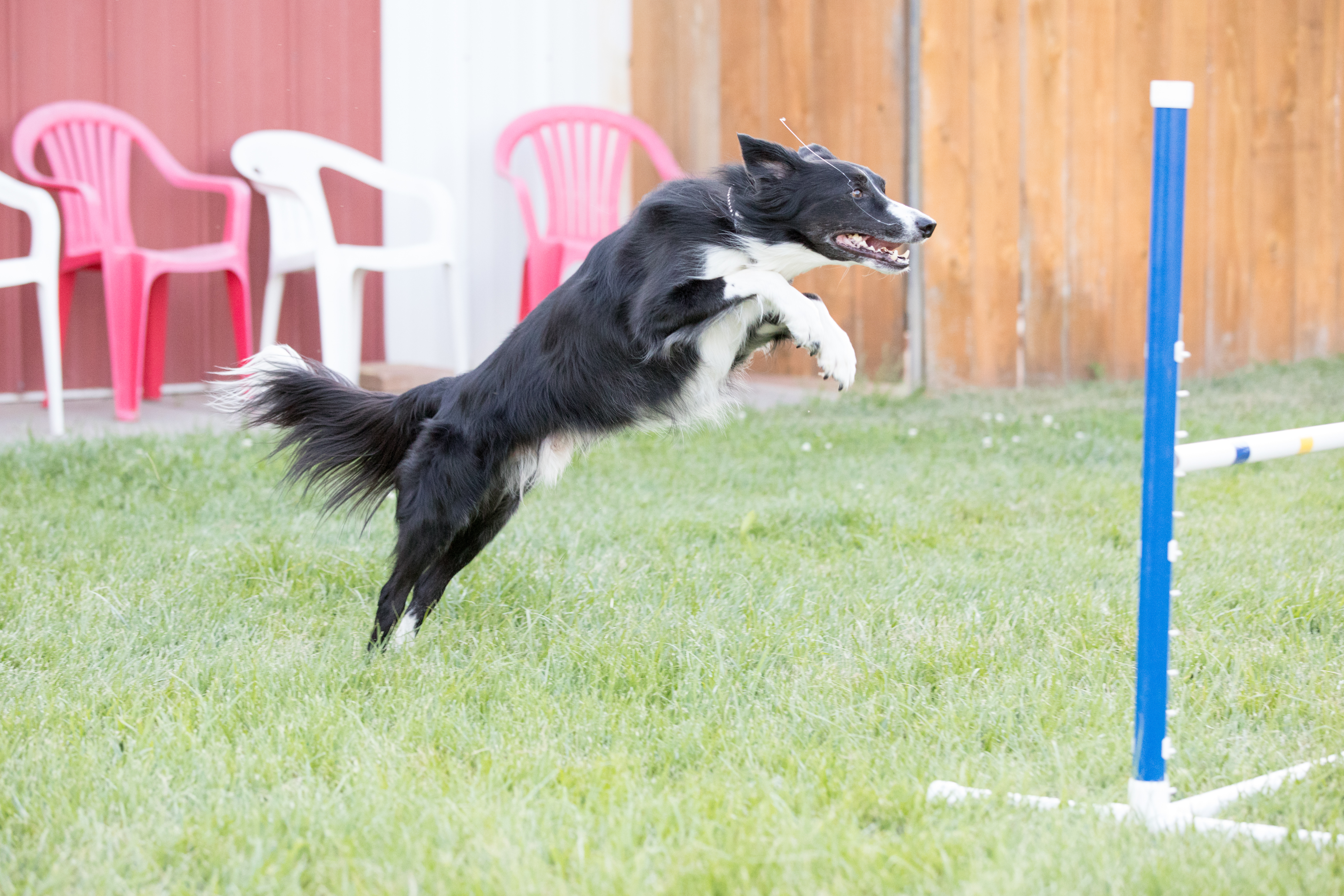 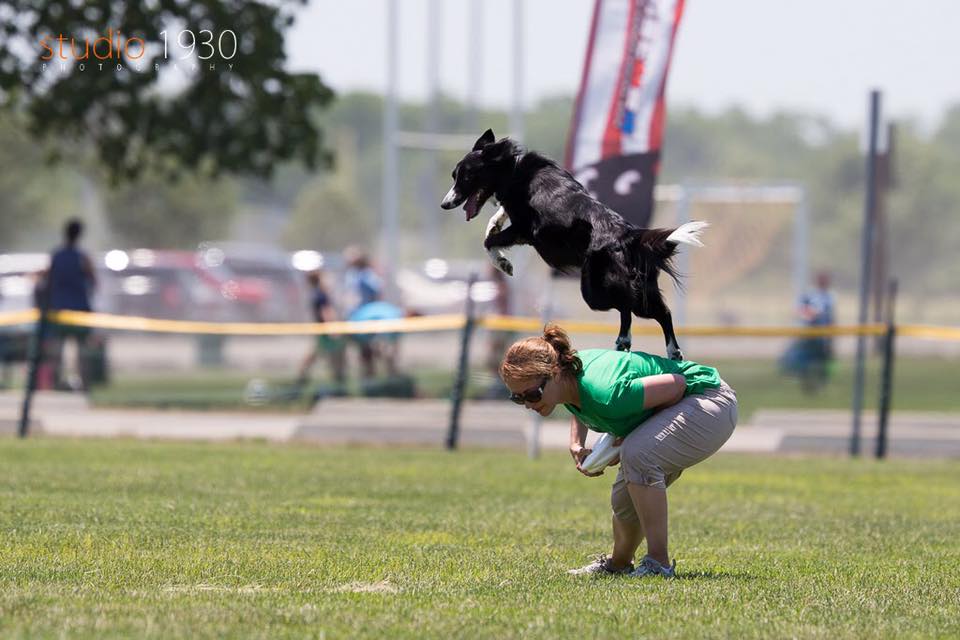 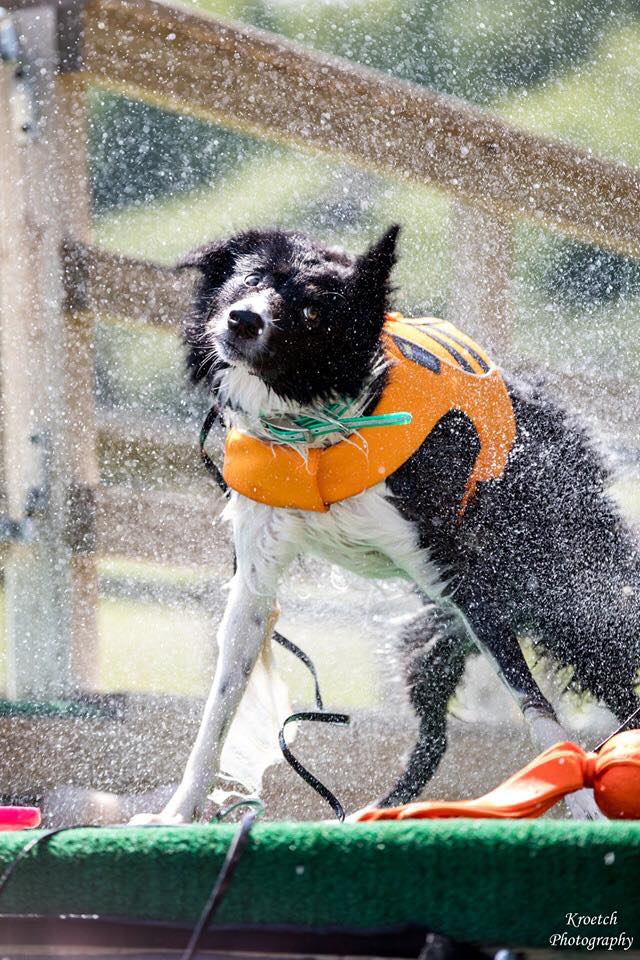 Tonic
Nickleby
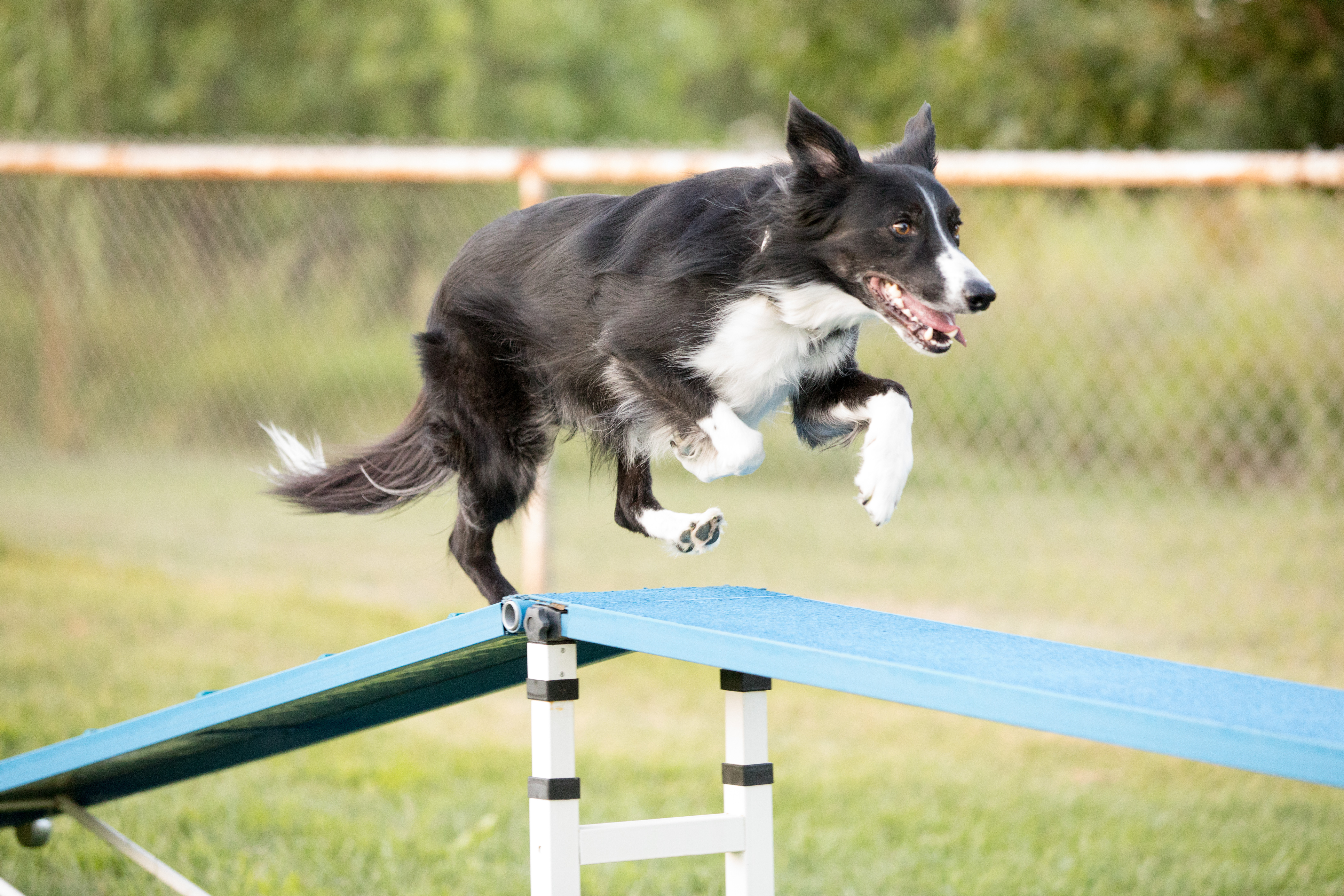 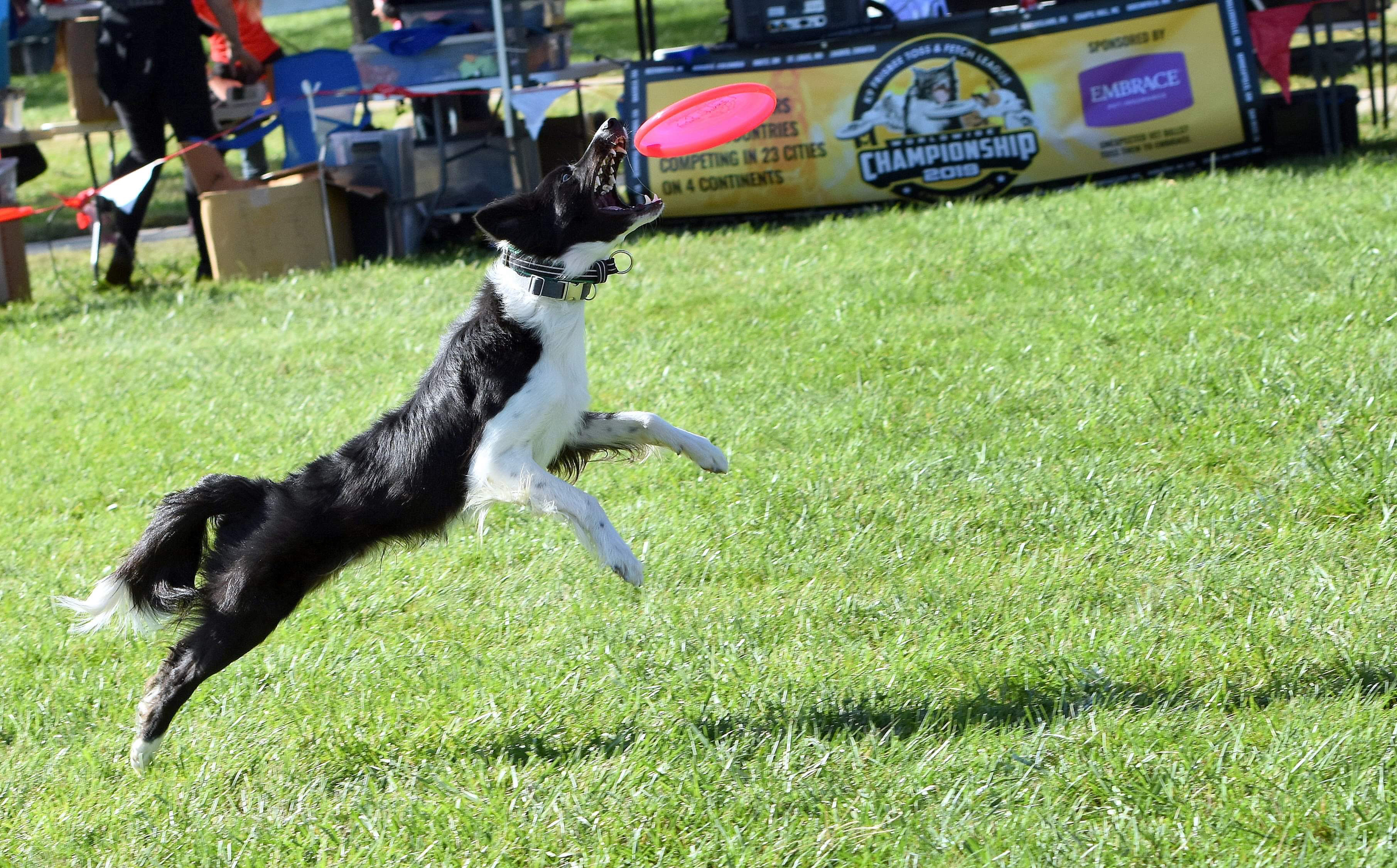 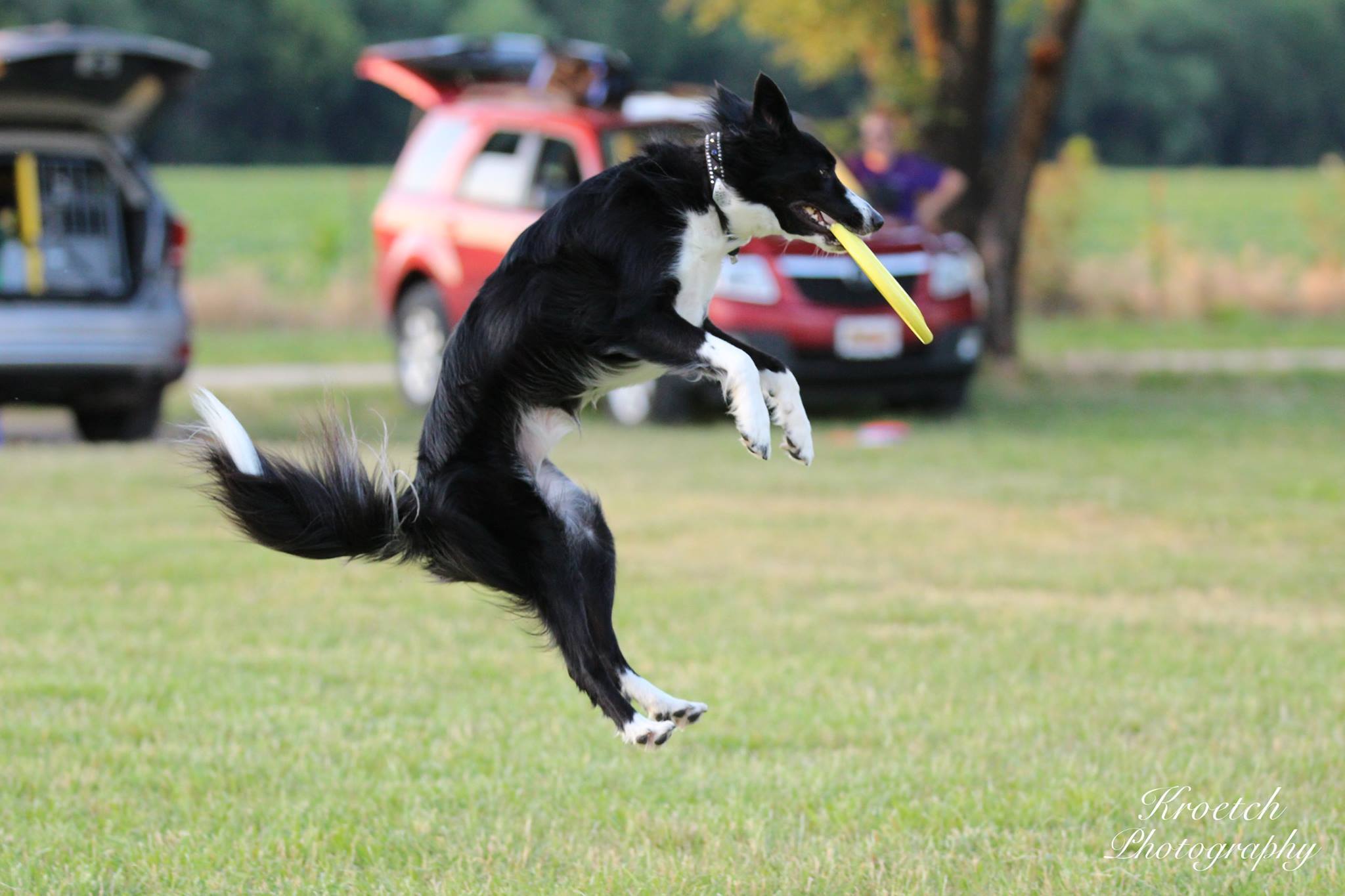 My Dog Aided My Homework
Frustration Theory
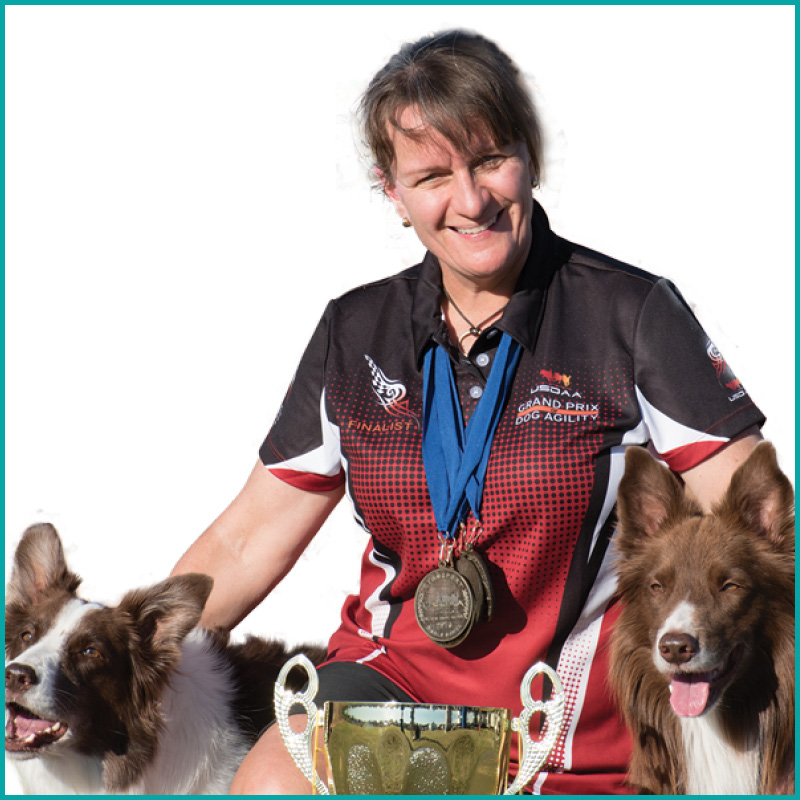 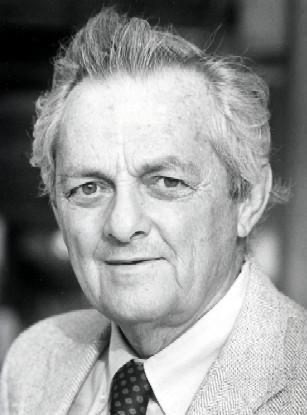 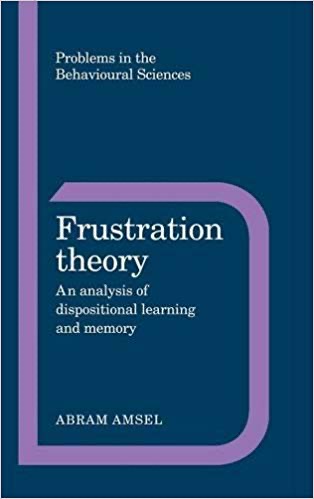 Abram Amsel
psychologist
Susan Garrett
world champion agility & dog trainer
What Causes Frustration?
Not receiving the expected or desired reward
What Causes Frustration?
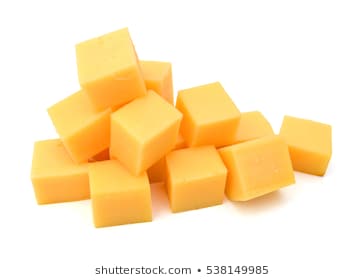 Not receiving the expected or desired reward
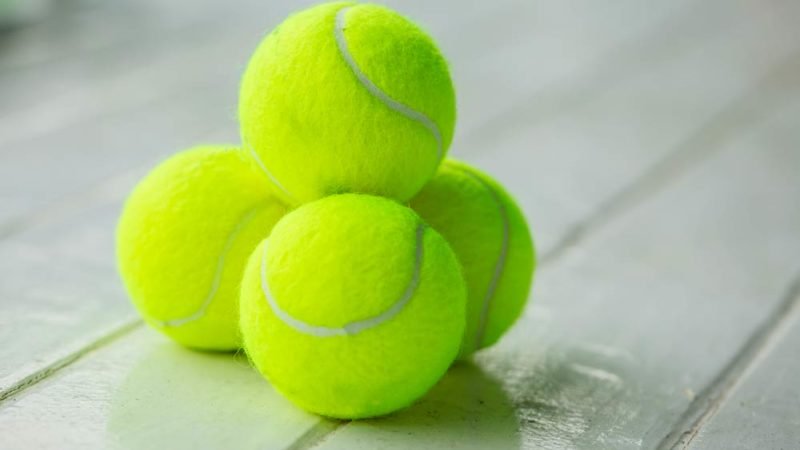 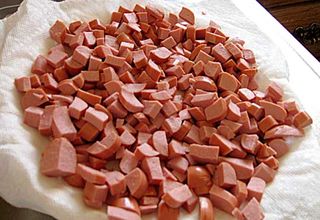 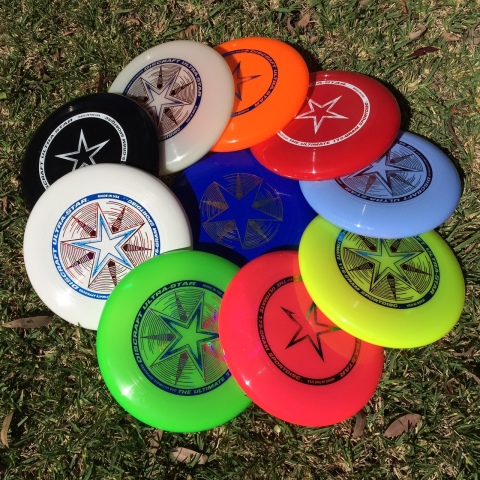 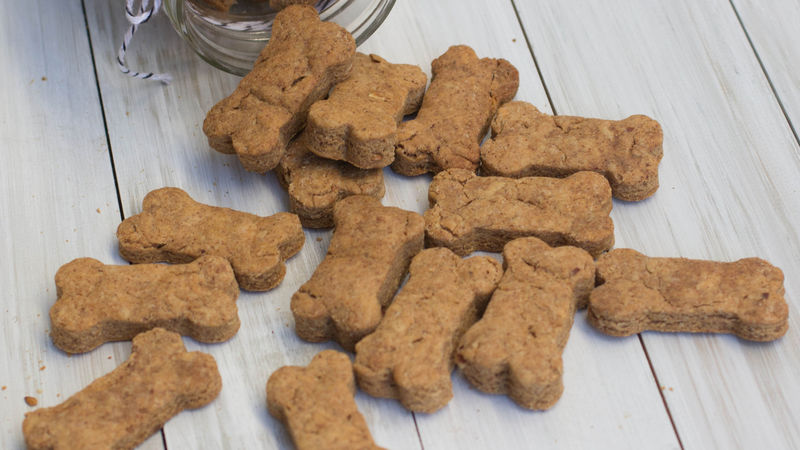 What Causes Frustration?
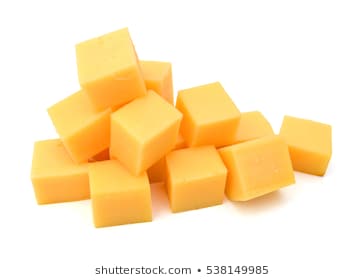 Not receiving the expected or desired reward
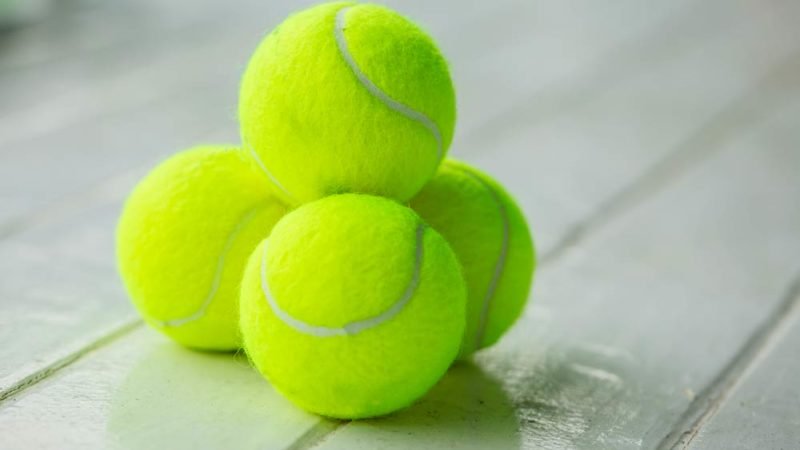 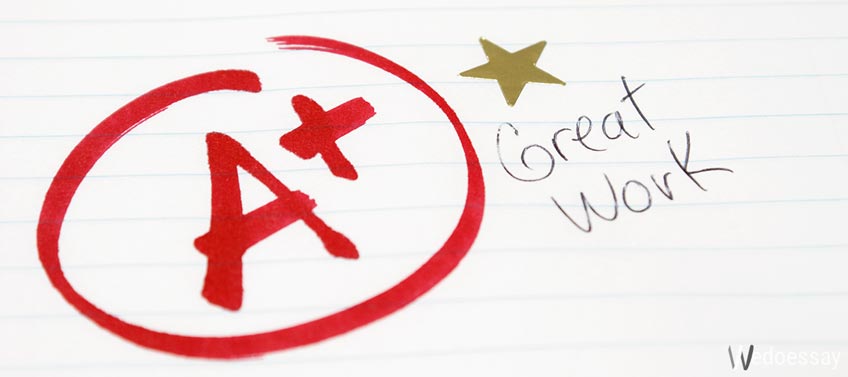 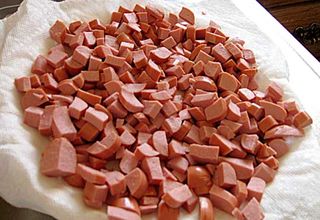 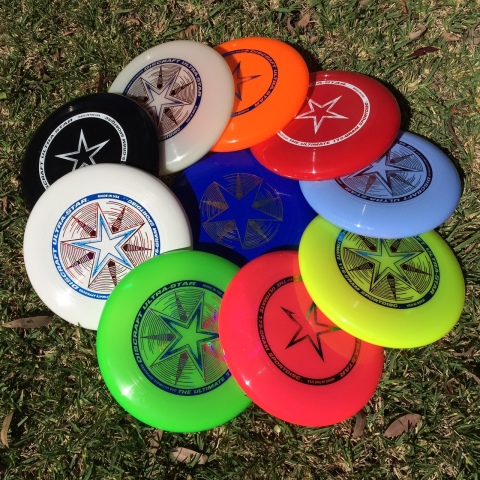 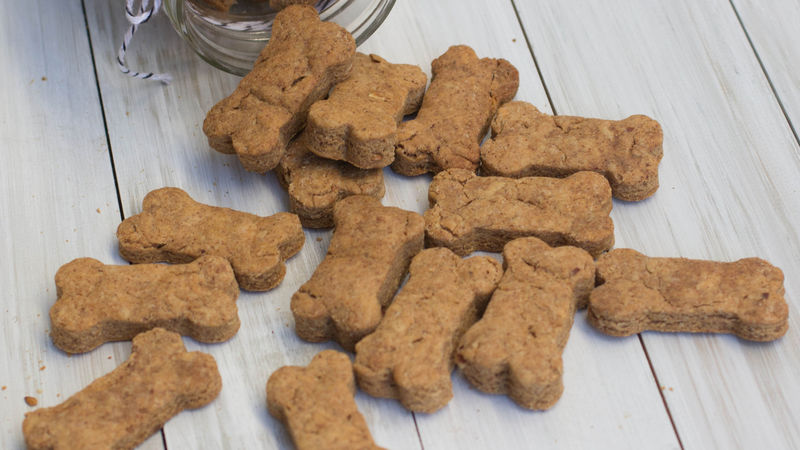 Four Responses to Frustration
Stress Low / 
Shut Down
Stress High
Repeat Old Behaviors
Persist
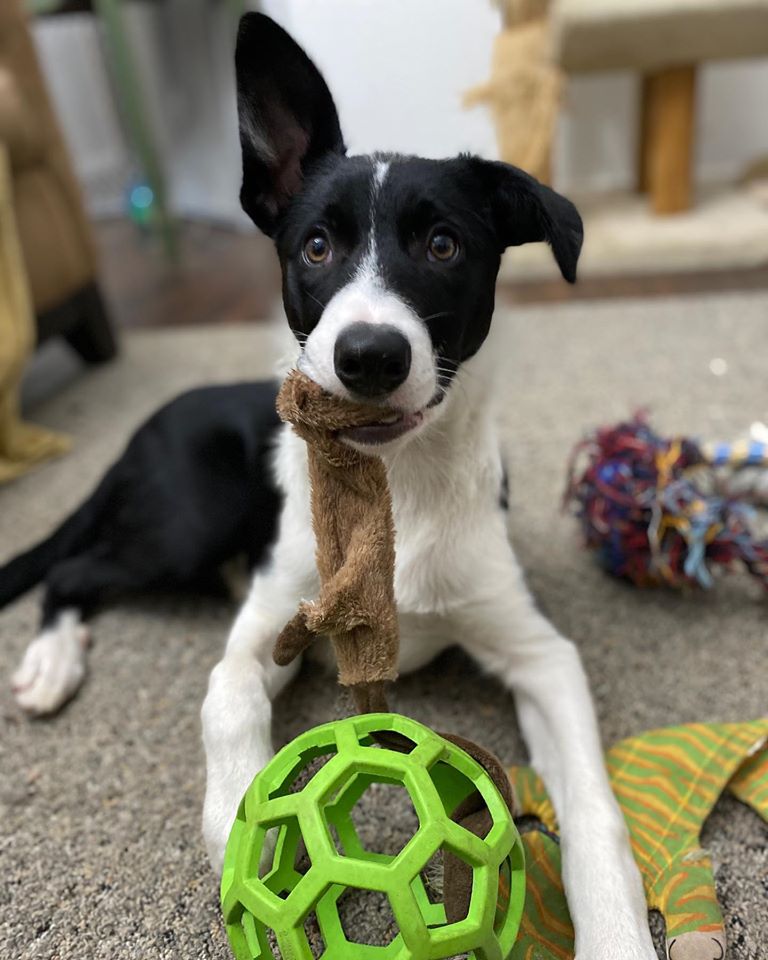 A frustration demonstration by puppy Wish
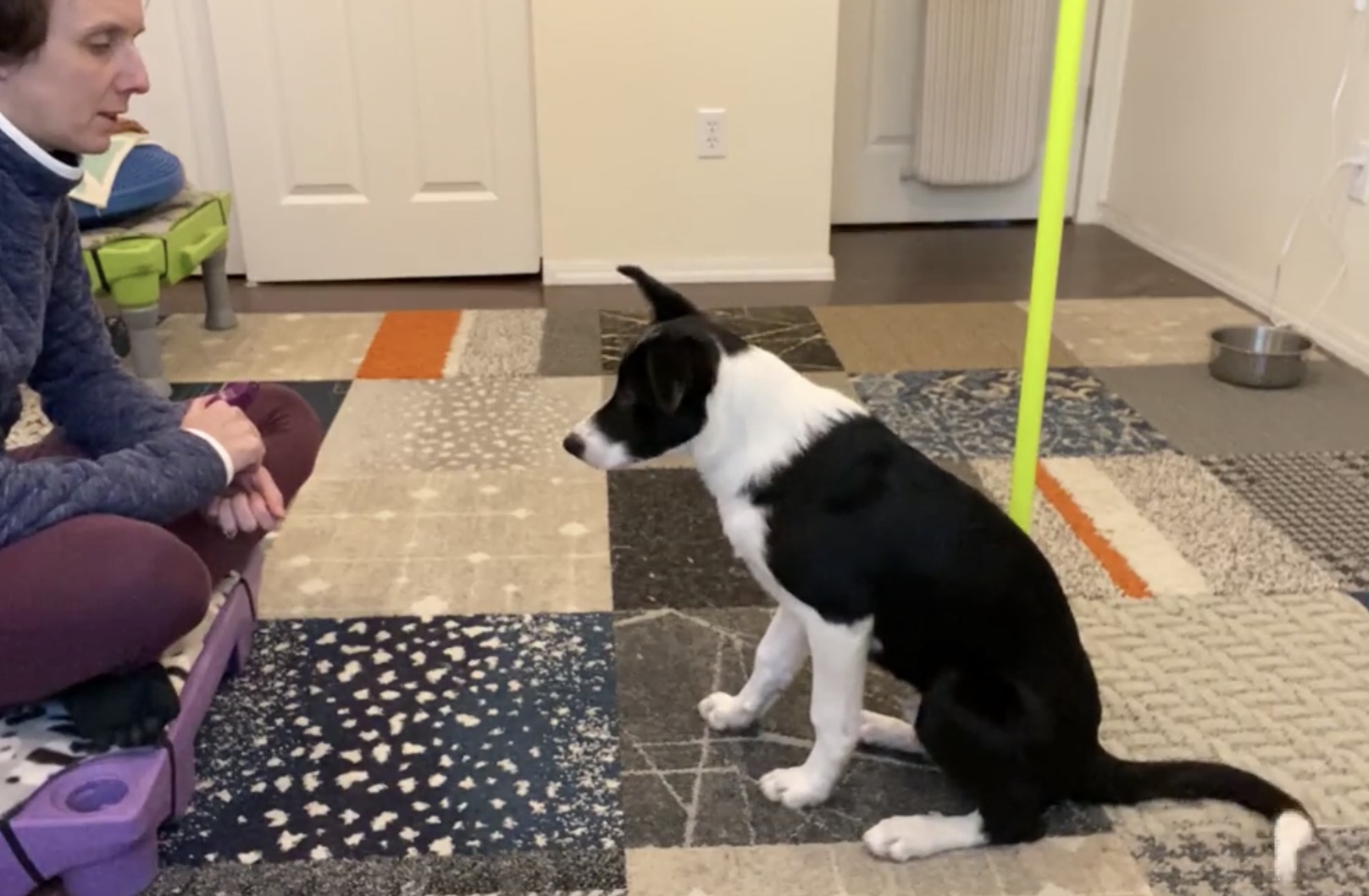 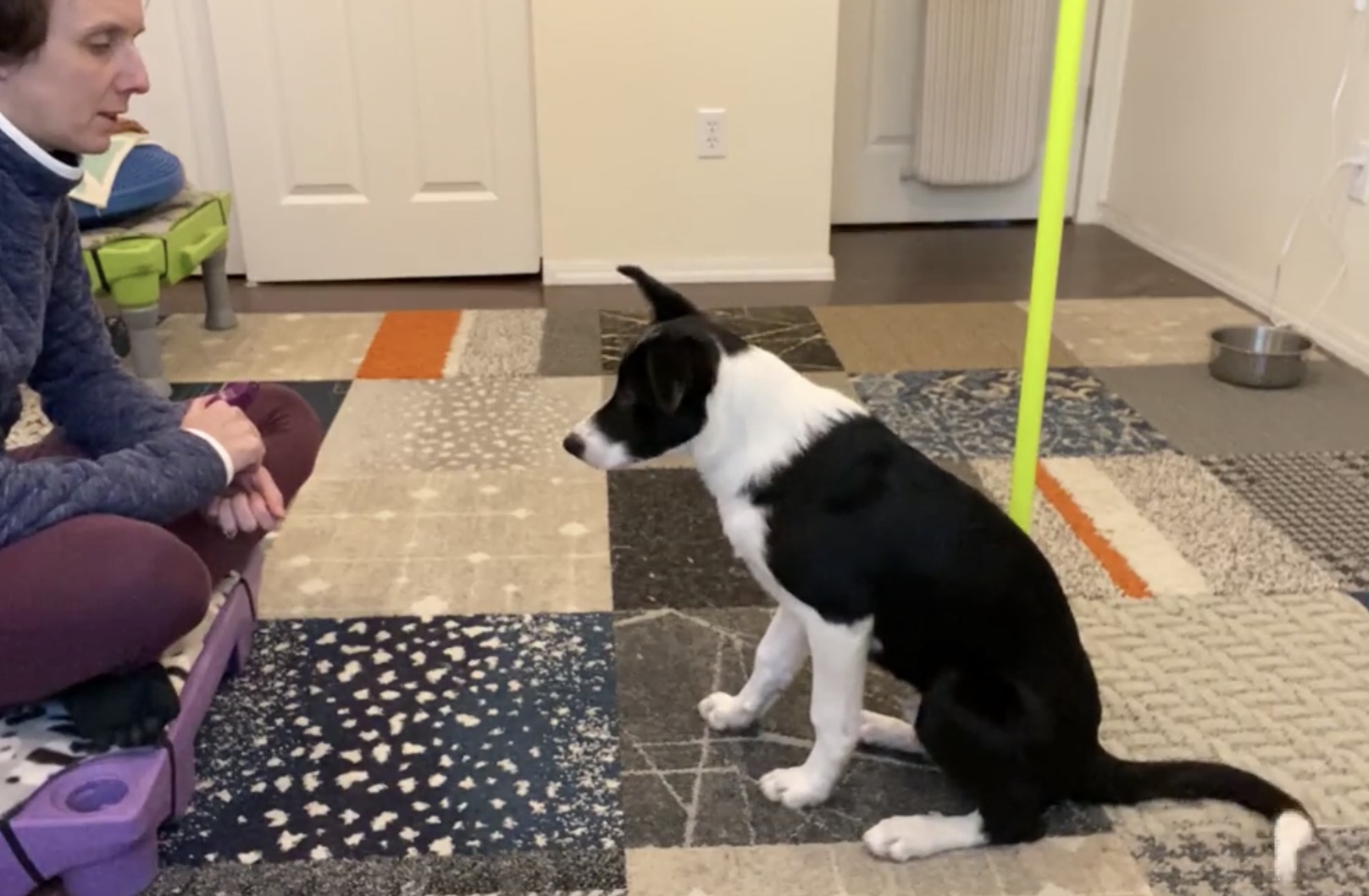 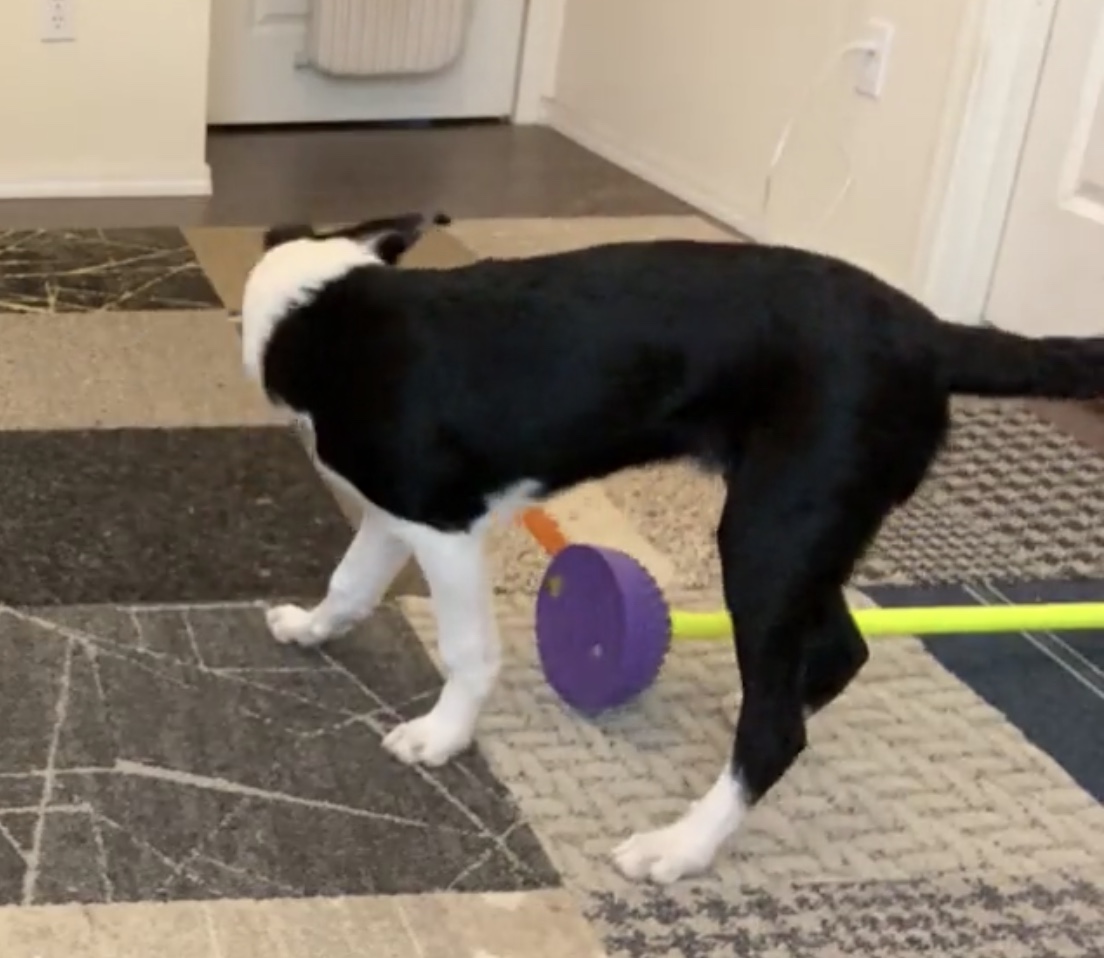 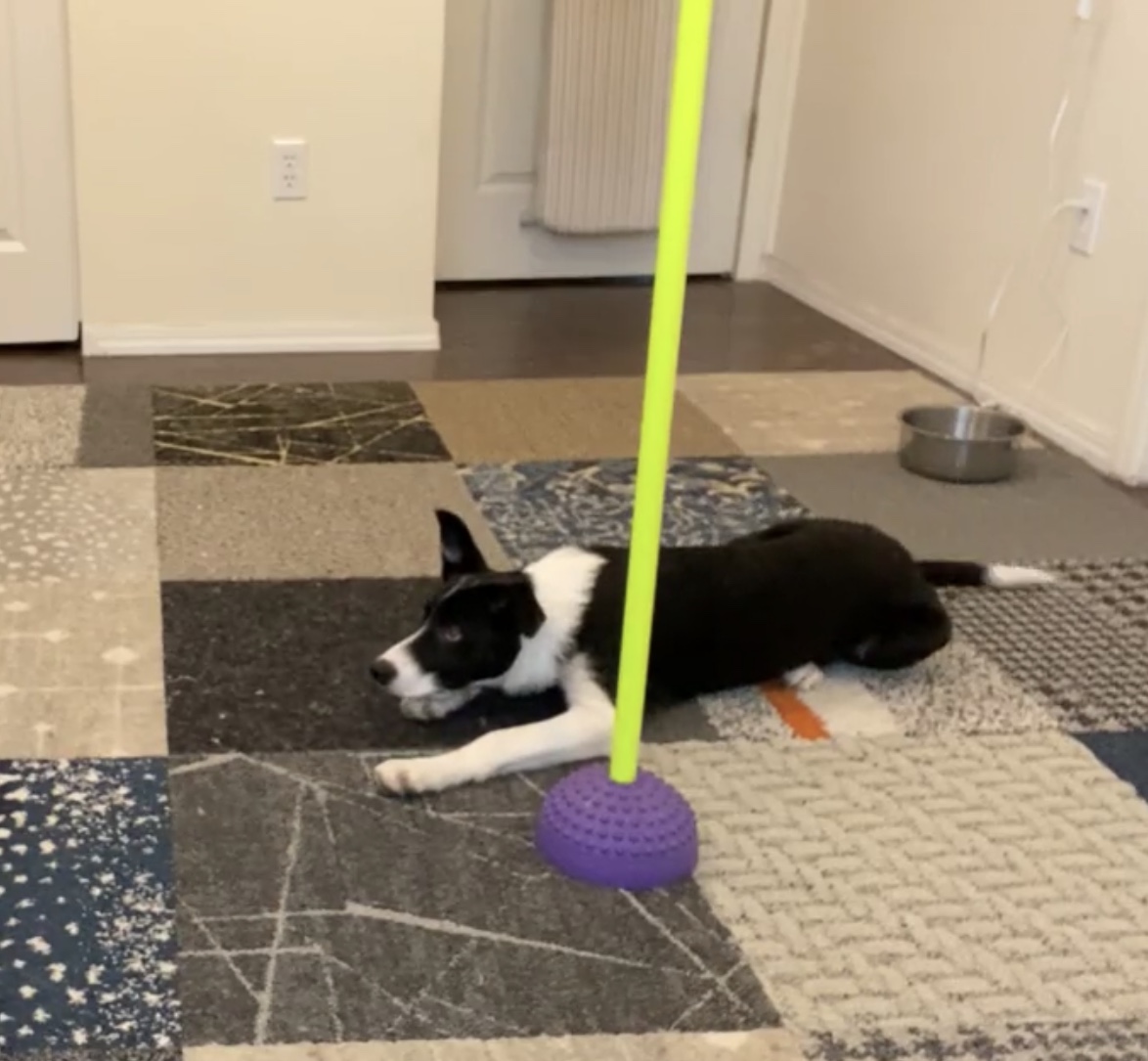 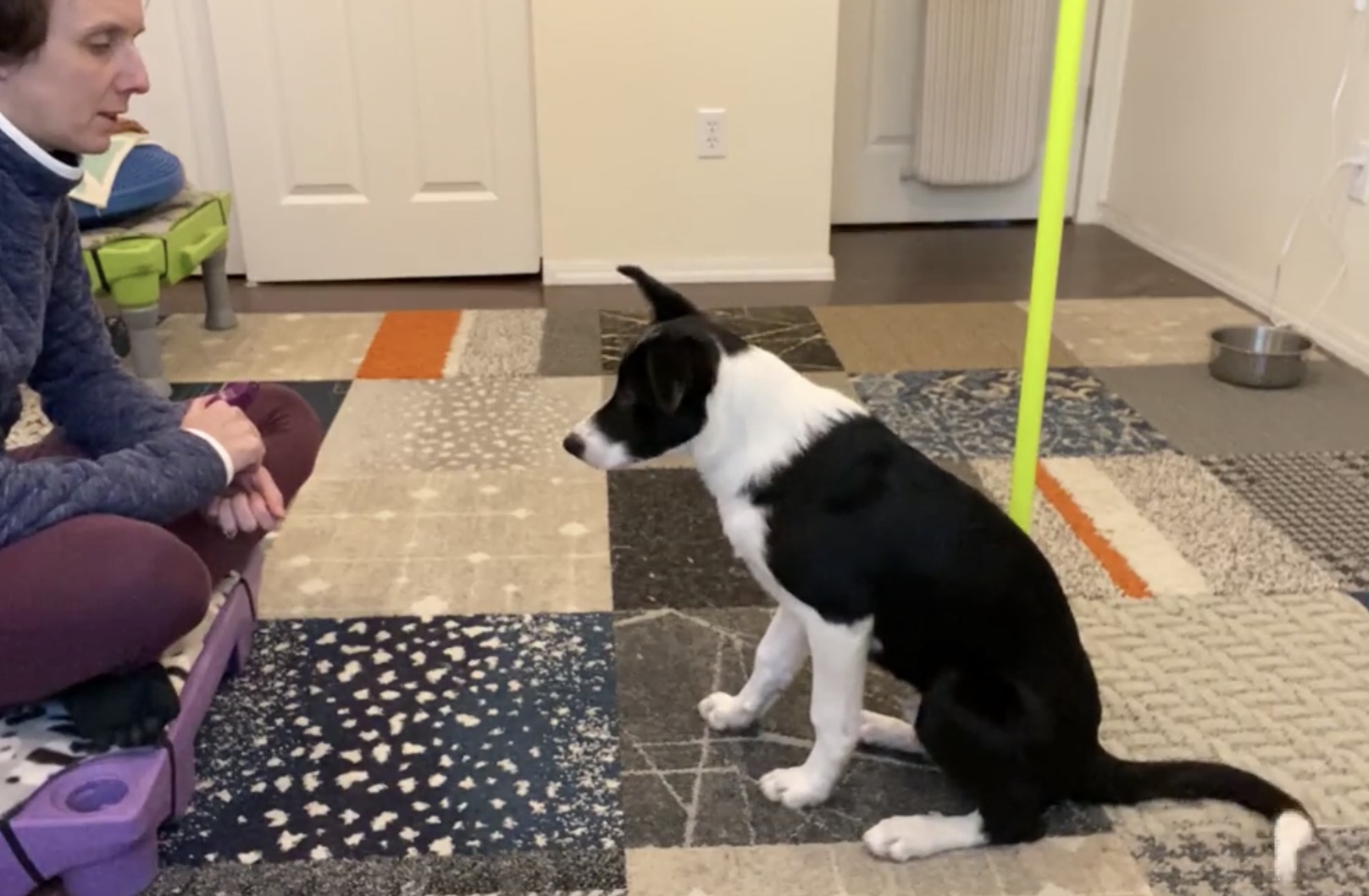 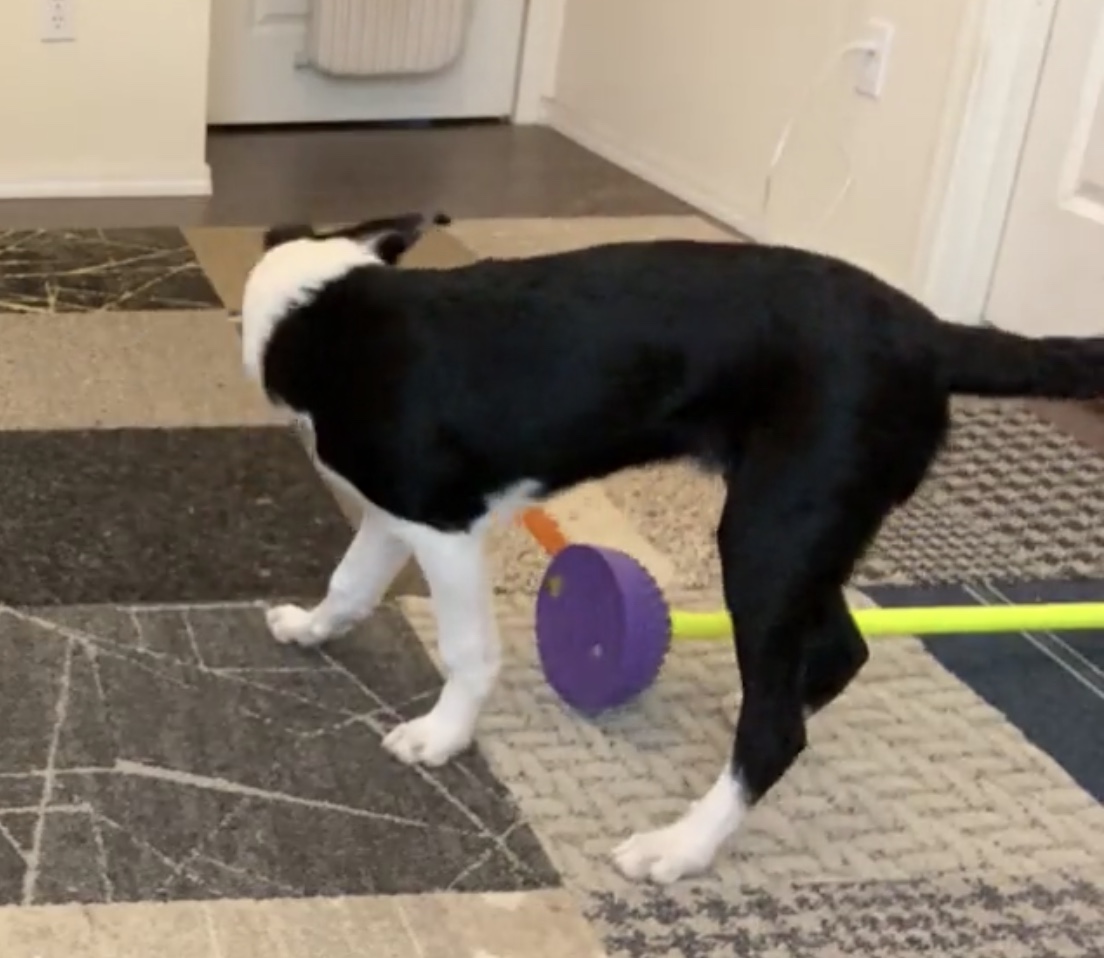 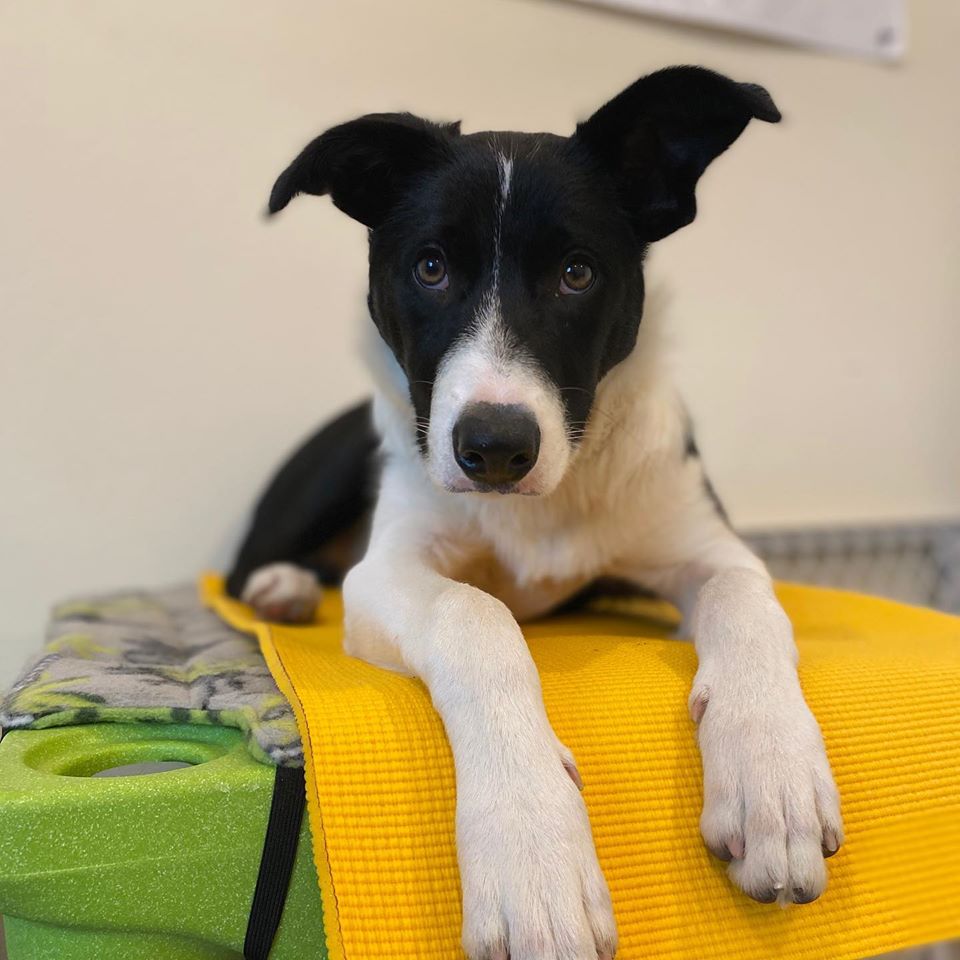 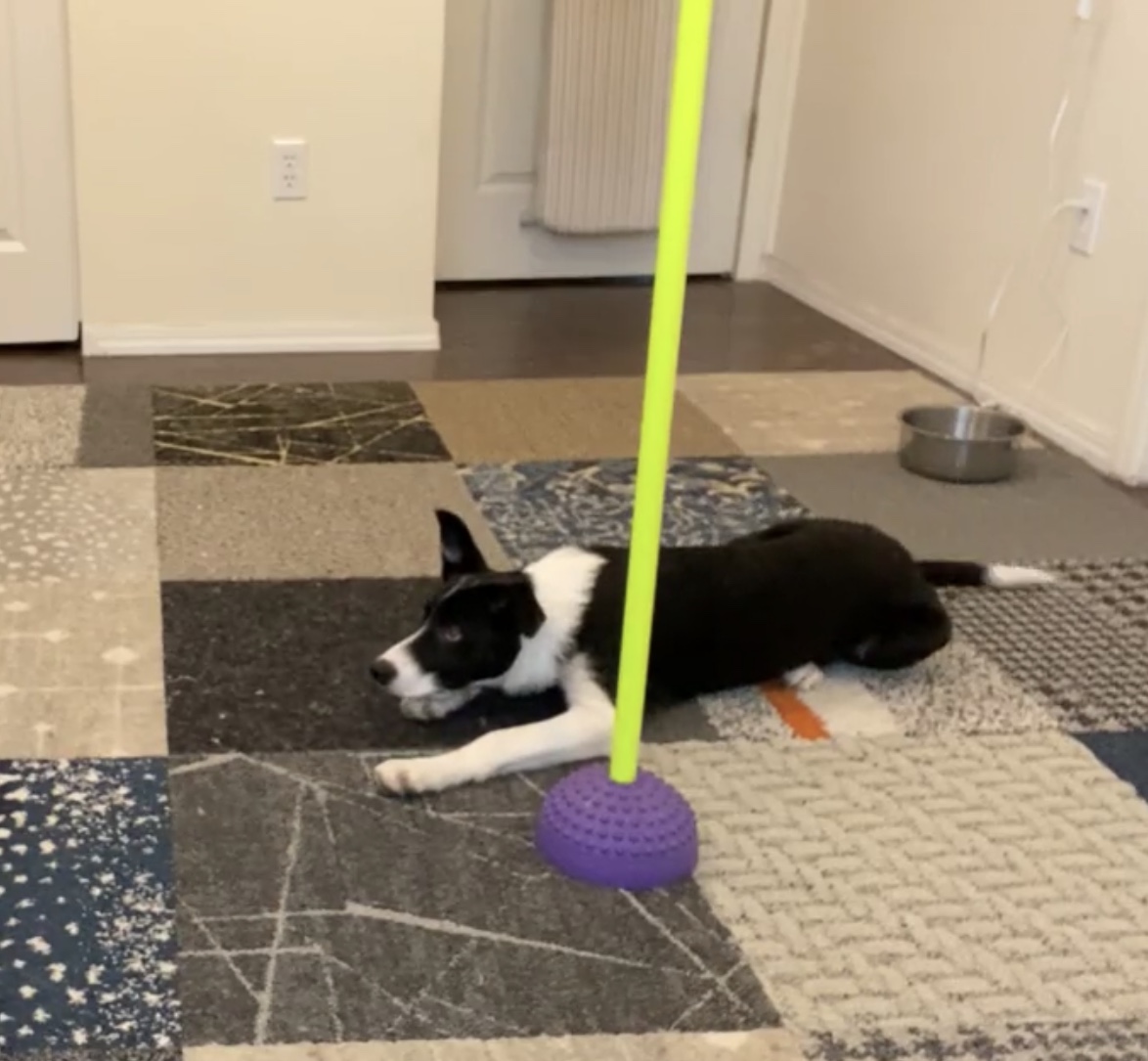 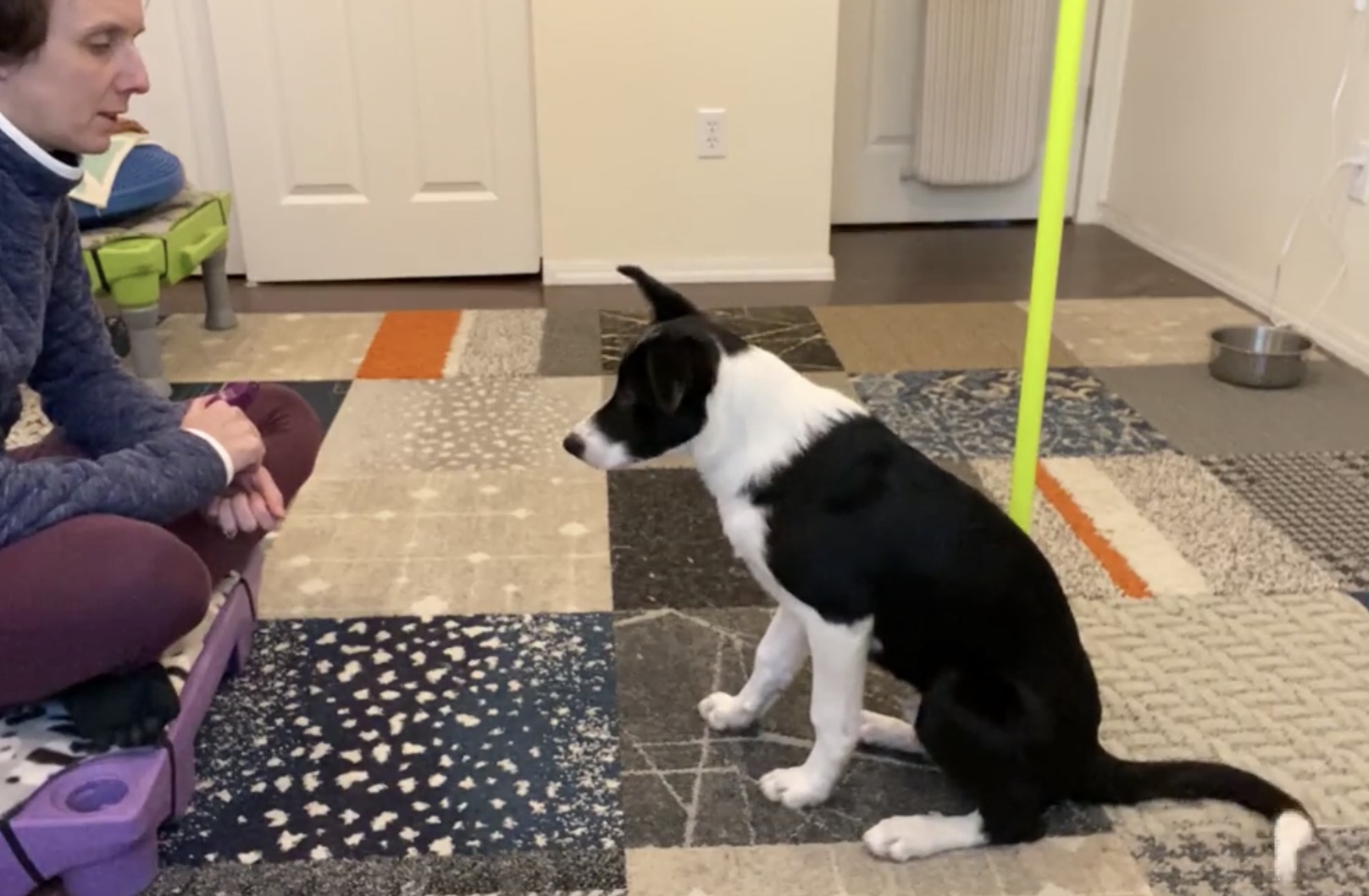 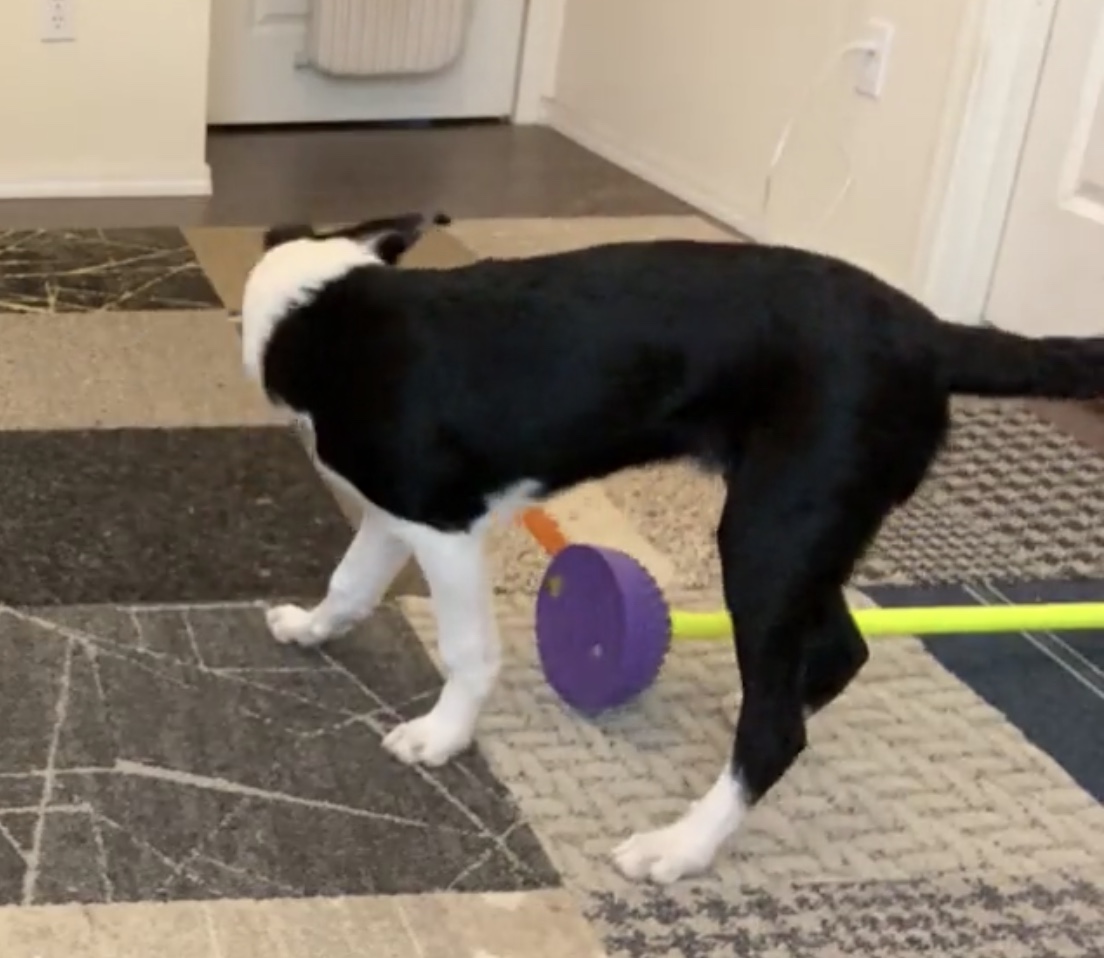 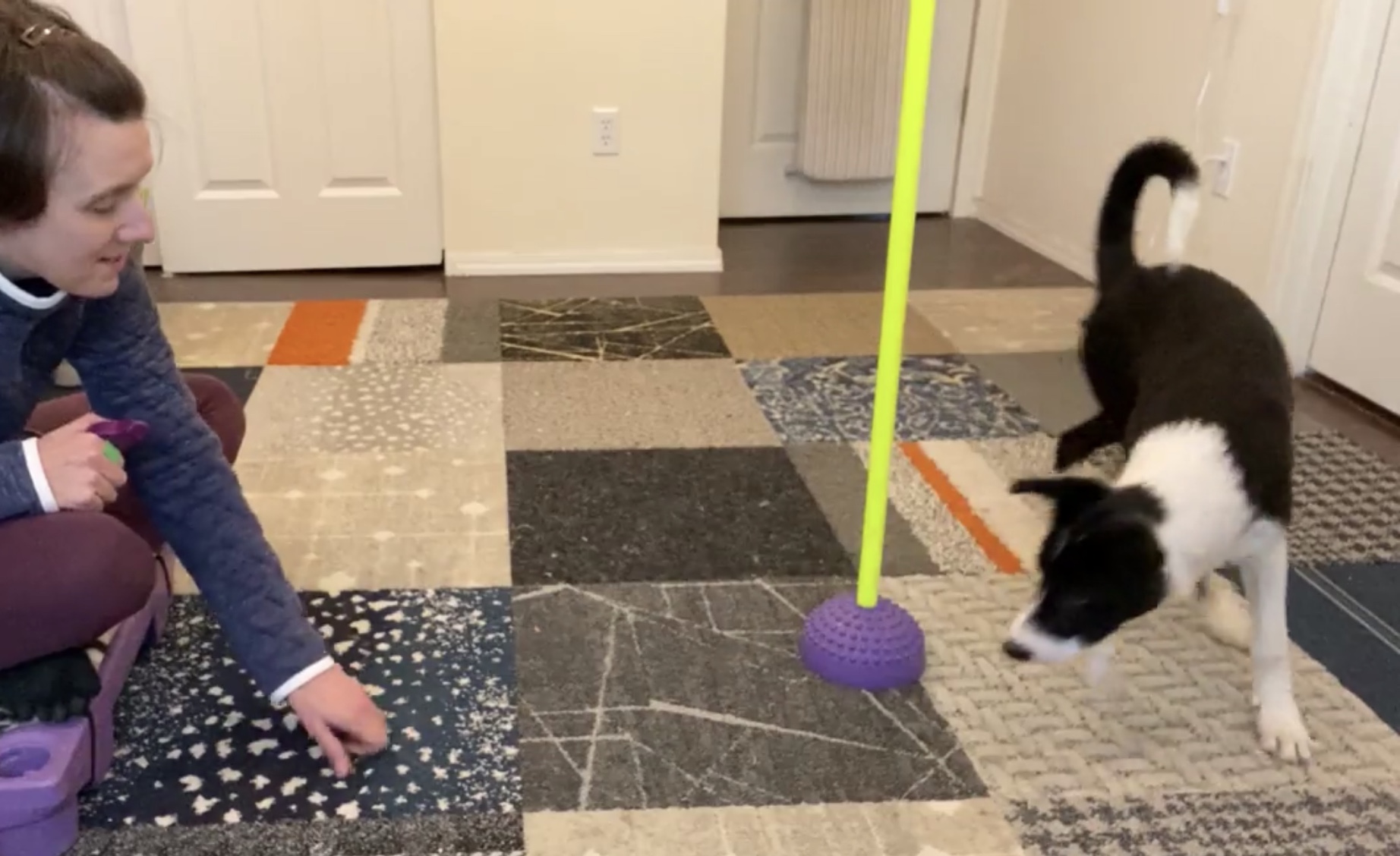 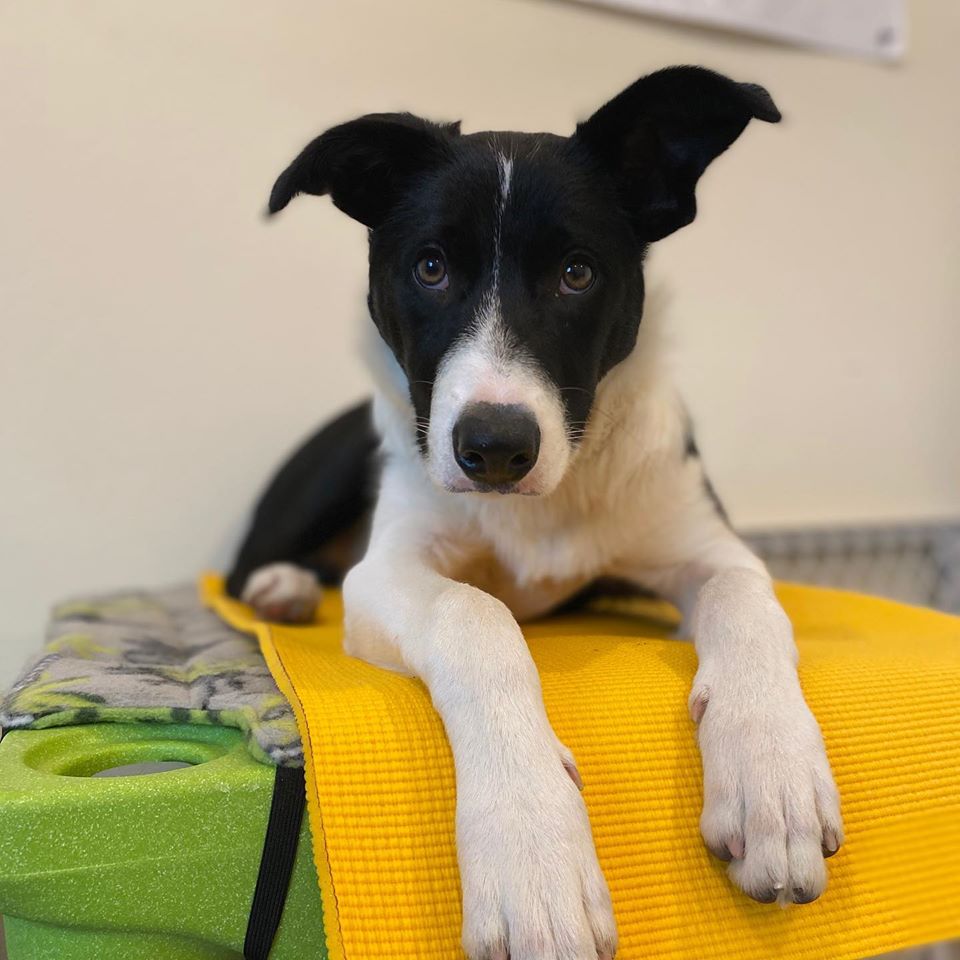 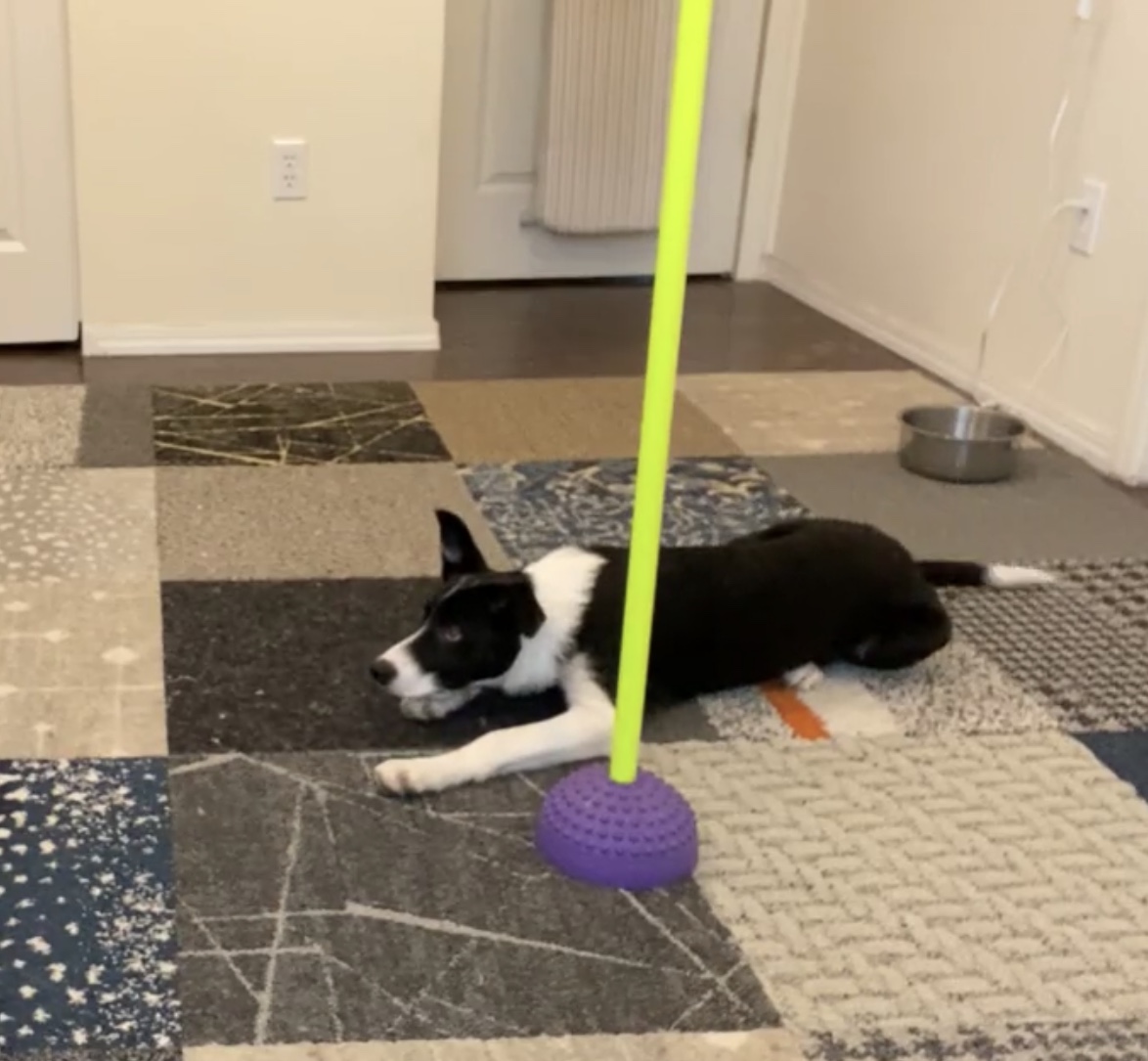 The Homework
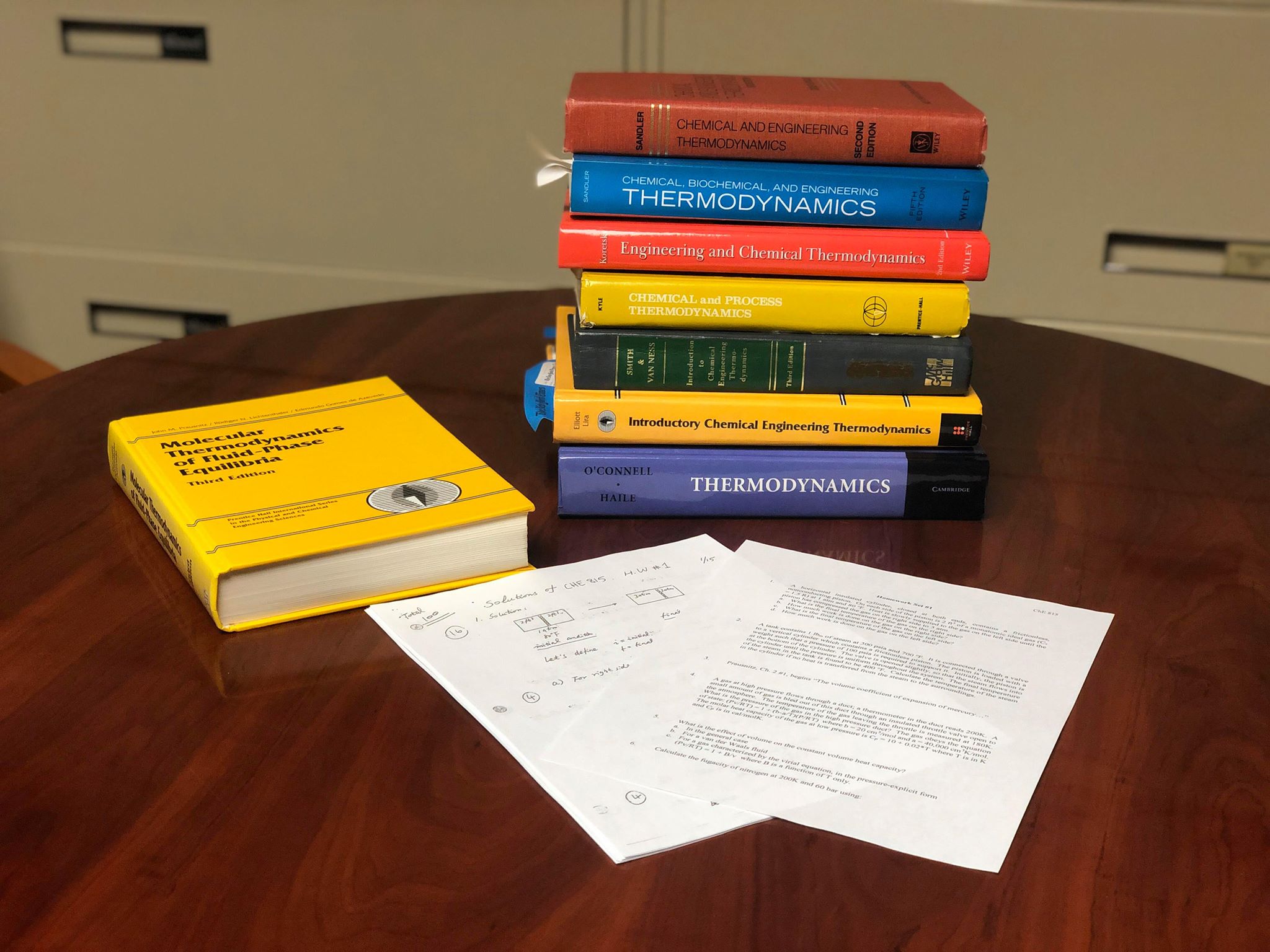 Advanced Thermodynamics
First Year Graduate Students
First Assignment
Covers ALL of undergraduate thermodynamics
Challenging!
The Traditional Assignment
Assign
Homework
Students try 
to get right answer
Final grade
See where they were wrong
Reframe the Assignment
Assign
Homework
Students try 
to get right answer
Final grade
See where they were wrong
Assign
Homework
Students seek the problems they can’t solve
Final grade
Solve hard problems together
The Questions to Ask
What is the goal?
Where is the reward/reinforcer?
What is the reinforcement rate/success rate? 
What changes might increase the success rate?